Dopingli büyümenin öteki yüzü:
Yoksullaştırarak, doğayı yıkarak sağlanan büyüme, 
yeterli istihdam yaratmıyor, 
kırılganlıkları artırıyor

TMMOB-MMO, 20 Eylül,2017
TÜİK, 2016, 3. çeyreğinde krize girme eğilimi gösteren ekonominin 3 çeyrektir büyüdüğünü açıkladı. 2017’nin ilk yarısının büyümesi yüzde 5.
TÜİK’in yeni serisi birçok eleştiriye açık. Daha şimdiden sık sık revizyonlar yapmak zorunda kalınıyor.
Açıklanan büyüme oranı, Türkiye benzeri ülkelerde yaşanlardan ayrışmıyor. Çevre yükselen ülkelerde ort. büyüme yüzde 4,5.
2017 başından bu yana sıcak para ABD’den Trump’dan umduğunu bulamayaınca, geçici park yeri de olsa, Türkiye gibi ülkeleri seçti. Buradaki ehven faizlerle oyalanıyor
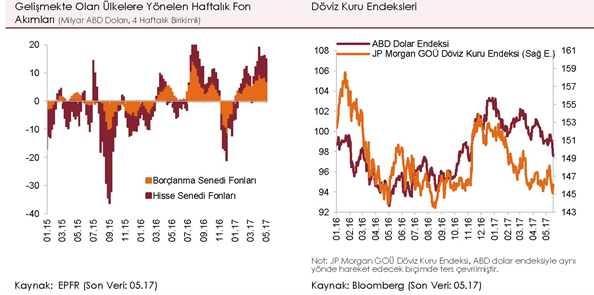 Türkiye’den 2015 ve 2016’da uzaklaşan sıcak para 2017’de geri döndü.Bu, dolar fiyatını da geriye çekti. İthalatı, üretimi, ucuza da olsa ihracatı ve inşaata dönük yatırımları hızlandırdı
Büyümeye eşlik eden ikinci etken KGF kredileri de dahil olmak üzere kredi genişlemesi oldu. Kredi hacmi yılda %23 arttı ve 2 trilyon TL’ye yaklaştı.
Sektörel olarak sanayi, dar anlamda da imalat sanayi yüzde 6 dolayında büyümüş göründü.İç pazardan çok ihracat için üretim öne çıktı.
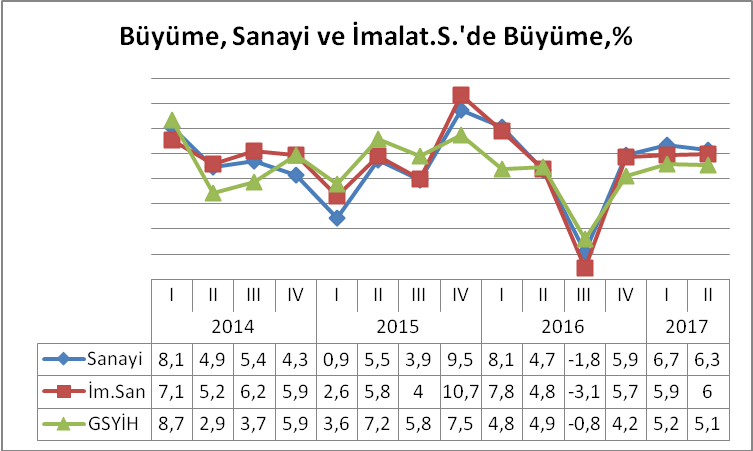 Büyüme iç talepten çok, dışa satım ve inşaat dönük yatırımlarla ilerledi.
Daha önceleri büyümenin lokomotifi olan iç talep, 2017’de ikinci plana düştü. Bunun alım gücü düşüşü kadar, bireylerin, kredi kullanımında ihtiyatlı davranmalarıyla da ilgisi var
Doların son 2 yılda hızlı artışı ile, ithalat pahalılaşırken ihracat cazip hale geldi. İç pazarda sıkışan firmalar ucuzlatarak ihracatı seçti. Aynı şey turizmde de yaşandı. Böylece yoksullaşan bir büyüme yaşanıyor
OHAL şartları da fırsat bilinerek ücretler baskılandı. Gelirin işgücü ile sermaye paylaşımı emek aleyhine gelişti. 2016 yılı gelir dağılımı verileri de bölüşümün kötüleştiğini, gini oranının 0,40’ın üstüne çıktığını belirterek adaletsizliği teyit etmiştir.
Büyüme bir taraftan da yatırımlarla  tırmanmış görünüyor. Yatırımlarıın iç bileşiminde inşaatın ana sürükleyici olduğu, sanayi yatırımlarını ilgilendiren makine yatırımının ise 5 çeyrektir gerilediği görülüyor. Bu hızla sanayisizleşme demektir.
Büyüme, istihdam yaratmamış, işsizliğe çare bulamamış görünmektedir. İstihdamdaki cüzi artış da teşvikli çırak,stajyer istihdamından kaynaklanmıştır.
Kaynak:Tüik veri tabanı, Mevsim etk. Arındırılmış işgücü
Büyümenin öteki yüzünde çifte açık tehlikesinin büyümesi de yatmaktadır.  Bir yandan bütçe açıkları büyümekte bir yandan da döviz açığı yani cari açık artmaktadır. Oldukça riskli bir sürüklenmedir bu.